Measuring Collaboration: How Do You Know When Professionals “Collaborate” Well?
American Evaluation Association
Minnesota, MN
October 27, 2012
Cindi Dunn, EdD
Amy Hilgendorf, PhD
Christa Smith, MA
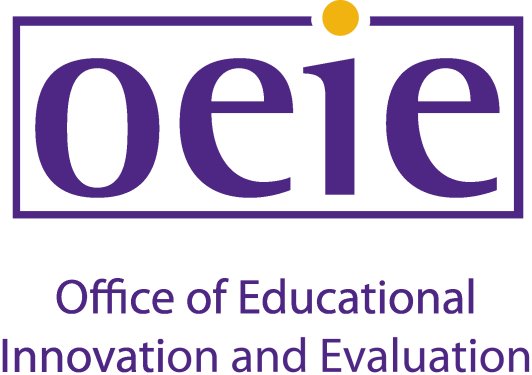 Purpose of Session
In tracing the development of strategies for evaluating collaboration, we will provide a foundation for considering such evaluation in your own work. 

We will discuss a few approaches that we have taken for projects of different focuses, goals, and scope, and the questions we considered to decide on these approaches. We will share lessons learned and pose thought-provoking questions to facilitate an exchange of ideas.
General Considerations
How to define collaboration?
Who are the collaborators?
What is the goal of their collaboration?
How will this information be used?
For reporting towards a program goal?
For program improvement?
What is the scope of the program?
Budget? Timeline?
Number of collaborators?
Available sources of information?
Example #1: Offerings and Limitations of Archival Data
Collaboration: 
Collaboration among project members to further research, inform education, and extend findings to broader audiences
Reporting
Project improvement
Approach: 
Archival review of project members’ submitted statements of work (~baseline)
Compare to responses of annual collaboration survey
Social Network Analysis
Visual patterns
Network and node level measures
[Speaker Notes: Address: Why this approach chosen?]
Example #1: Offerings and Limitations of Archival Data
Considerations and Challenges:
How to interpret collaboration data collected for another purpose? Trust it? 
When best to administer the survey?
How to compare the data?
Differing data collection
Variable response rate
Example #1: Offerings and Limitations of Archival Data
How can one compare archival data to data collected from different sources and address validity concerns?

How do you address less-than-ideal timing for data collection activities?
Example #2: Perceptions Collaboration
15 Consortia Team Members
Dimensions of Perceived Collaboration 
Metrics from the fields of Extension, Community Engagement, and Engineering (Boden and Perkins, 1999, Bright, 1998, and Duivenvoorde, Kolfschoten, Briggs, & Vreede, 2009)
Modified to 5-point Likert-type agreement scales 
Metrics
Example #2: Perceptions of Collaboration
Findings
Three items in the Commitment scale had the highest mean scores of all the scale items (Ms = 4.80).
Question 6.1: I support the goals of the LEADER Consortium.
Question 6.3: I am motivated to contribute to the LEADER Consortium.
Question 6.5: I find the goals of the LEADER Consortium important.
Item with the next highest mean score (M = 4.75) was from the Perception of Equity scale.
Third highest mean score values (Ms = 4.73): one item from the Commitment scale and four items from the Belongingness scale.
Example #2: Perceptions of Collaboration
Limitations and Challenges
Baseline survey 
Comparative analysis to measure changes in pre- to post-project team perceived collaboration
High turnover in project team members 
Potential mediating factor
Anticipate lower levels of perceived collaboration in post-measure
Mixed-method approach: mid-program review interviews with project team
Example #3: Modification of Existing Instrumentation
Collaboration: Participant perceptions of the quality of collaboration for the project (as a group & among sub-groups in the project)
Approach:
[Speaker Notes: Success Factors of Collaboration:

Satisfaction: Judgment of participant regarding process and outcome.
Commitment: Willingness of participant to expend resources (time, effort) to reach goal/outcome.
Efficiency: Usage of resources by the participant meets expected expense of resources.
Productivity and Effectiveness: Collaborative outcomes meet participant’s intended goal within expected use of resources.

Key Dimensions of Collaboration:
Governance: Structure that allows decision making.
Administration: Movement from governance to action occurs with defined roles, communication channels, and monitoring activities. 
Organizational Autonomy: Not Used
Mutuality: Commitment to similar goals and interests go beyond an individual or organization.
Norms: Collaborative action requires norms of trust, reciprocity, and reputation.]
Example #3: Modification of Existing Instrumentation
Considerations 
     and Challenges:



Clients find the specific factors helpful in pinpointing areas for improvement.
Survey findings triangulate with interview and focus group data.
Inconsistency in sub-group reliability for dimensions.
One or multiple methods.
Discussion
What does “collaboration” mean in the projects you work on?
How will that information be used?

What approaches have you tried or are considering for evaluating collaboration in your projects? 
Why this approach?
What are the strengths and challenges it presents?

What resources have been most helpful to you for evaluating collaboration?
Contact Information
Cindi Dunn and Amy Hilgendorf
Office of Educational Innovation and Evaluation
College of Education, Kansas State University
2323 Anderson Ave., Suite 220
Manhattan, KS 66502
Cindi Phone: 	785.532.1651 	Cindi email:     ckdunn@k-state.edu
Amy Phone: 	785.532.5538  	Amy email:      aehilgen@k-state.edu
www.oeie.ksu.edu

Christa Smith
Washburn University
1700 SW College Ave 
Lower Level, BTAC
Topeka, KS 66621
785-670-2288
christa.smith@washburn.edu
www.washburn.edu